Friday, 3 April, 2020
الفصل الاول
مقدمة في التسويق
Friday, 3 April, 2020
تعريف المفهوم التسويقي
عرفت الجمعية الامريكية للتسويق AMA  (1960) المفهموم التسويقي على أنه  جميع الأعمال التي توجّه تدفق السلع و الخدمات من المنتج الى المستهلك النهائي أو المستخدم الصناعي. 
لكن بعد الانتقادات، اعادت الجمعية صياغة التعريف(1985) على أنه: تخطيط وتنفيذ عمليات تطوير و تسعير و ترويج و توزيع السلع والخدمات بهدف خلق عمليات التبادل التي تحقق أهداف الأفراد و المنظمات.
يتبين من التعريف أن عملية التسويق تمر بثلاث مراحل :
 مرحلة ما قبل الانتاج : دراسة احتياجات السوق
 مرحلة بيع المنتجات: توزيعها بشكل ملائم لخصائص السوق
مرحلة ما بعد البيع: مدى رضا المستهلك
Friday, 3 April, 2020
تعريف المفهوم التسويقي
في (2003) أعادت الجمعية صياغة التعريف ليصبح: عمليه منظّمة تنطوي على تخطيط و تنفيذ ومراقبة نشاطات مدروسة في مجال تكوين وتسعير وترويج وتوزيع السلع والخدمات والأفكار من خلال عمليات تبادل من شأنها خدمة أهداف المنظمة و الأفراد. 

يعرف  Stanton & Ferrelالتسويق على أنه نظام كلي لأنشطة منظمة الأعمال مصمم بغرض تخطيط وتسعير وترويج وتوزيع سلع وخدمات تشبع حاجات        ورغبات المستهلكين الحالىين والمرتقبين.

Pride & Ferrel  انتقدا التعريفات السابقة معللين ذلك:
 انه يقصر التسويق على المنظمات الربحية فقط
انها عمومية بحيث يصعب معها تحديد نطاق التسويق
 لم تشر الى البيئة الديناميكية ( المتجددة) التي يمارس فيها العمليات التسويقية
Friday, 3 April, 2020
تعريف المفهوم التسويقي
وفي ضوء الانتقادات السابقة،  صاغا التعريف التالى: التسويق يتكون من الأنشطة المختلفة للافراد و المنظمات التي تسهل و تعجل باشباع علاقات التبادل في بيئة ديناميكية و ذلك من خلال تقديم السلع و الخدمات و الأفكار و توزيعها و الترويج لها و تسعيرها.

و يعرف Park & Zaltma  التسويق على أنه مجموعة من  الأنشطة التي تؤدي الى تحقيق عمليات التبادل والتي تضم تطوير المنتجات و التسعير والترويج ، كما تتضمن المتابعة والاستجابة لأنشطة المنافسين و رغبات المستهلكين و السياسات الحكومية  و كذلك التغيرات المختلفة في البيئة التسويقية.

ويعرف Kotler التسويق بمفهوم بسيط و هو: نشاط انساني موجه نحو اشباع الحاجات و الرغبات من خلال عمليات التبادل.

 أما «ادريس و الغيص» فيعرفان التسويق على انه عبارة عن مجموعة متنوعة و متكاملة من الأنشطة التي تتعلق بتدفق السلع و الخدمات من المنتج الى المستهلكين النهائيين (أو المشتريين الصناعيين)  بالشكل الذي يؤدي الى اشباع حاجاتهم و مقابلة رغباتهم  وأذواقهم ويتناسب مع قوتهم الشرائية، و بما يؤدي الى تحقيق أهداف المنظمة بكفاءة و فعالىة ، و يحقق التقدم الاجتماعي و الازدهار الاقتصادي للمجتمع.
Friday, 3 April, 2020
تعريف المفهوم التسويقي
من خلال التعريفات السابقة، يمكن تحديد العناصر السابقة الاساسية لمفهوم التسويق:
اشباع حاجات و رغبات المستهلكين (نهائيين/صناعيين) هو الموجه الاول لنشاط التسويق المتكامل
. تنوع و تعدد الوظائف التسويقية و ضرورة تحقيق التكامل بينها، و التي تتضمن تخطيط و تطوير المنتجات، التعبئة، التغليف، التمييز، التسعير، الترويج، التوزيع
يساعد المنظمة على تحقيق أهدافها بكفاءة و فعالية من خلال تحقيق الارباح المناسبة خلال الاجل الطويل والبقاء والنمو وربما القيادة في السوق.
تحقيق المسؤولية الاجتماعية
Friday, 3 April, 2020
النظام التسويقي Marketing System
البيئة التسويقية المباشرة: 
المنافسة      الحكومة
الموردون     الجمهور
المنتجون:
منظمات الأعمال
منظمات غير ربحية
المشترون 
افراد
أسر و عائلات
منظمات
مؤسسات حكومية
دول
توقعات السوق
المزيج التسويقي :
المنتج السعر التوزيع الترويج
مقابل ذو قيمة
البيئة الخارجية (الكلية):المغيرات الاقتصادية، الاجتماعية الثقافية، التكنولوجية، القانونية، السياسية
Friday, 3 April, 2020
أسئلة للمناقشة
عادة ما نستخدم مصطلحات لها دلالة في سياق إدارة التسويق. قارن بين الحاجات و الرغبات و الطلب و التبادل.
Friday, 3 April, 2020
هرم ماسلو للحاجات الانسانية
الحاجات الفسيولوجية
حاجة الامان
حاجة الانتماء و الحب
حاجات الاحترام
حاجات تحقيق الذات
Friday, 3 April, 2020
المفاهيم الرئيسية في العملية التسويقية
الحاجات Needs:  حالة من الشعور بالحرمان
الرغبات  Wants: الوسائل التي يتم من خلالها اشباع الحاجات 
الطلب Demand: الكمية المطلوبة من سلع/خدمات عند زمن و سعر محدد
التبادلExchange : التنازل عن شي ذو قيمة للحصول على شيء مرغوب

التبادل جوهر التسويق و يشترط لقيامه توافر مجموعة من الشروط أهمها:
وجود طرفين عل الاقل في عملية التبادل
كل طرف يكون لديه المقدرة على الاتصال و التفاعل
تتوفر الرغبة لدي كل طرف في القيام بالتبادل
عدم وجود مانع قانوني يحول دون اتمام التبادل
Friday, 3 April, 2020
المفاهيم الرئيسية في العملية التسويقية
المنتجات Products: اي شي يتم عرضه بهدف جذب الانتباه ، الامتلاك ، الاستخدام او الاستهلاك لاشباع حاجة محددة . وهناك عدة اوجه للمنتج :

السلع Goods
الخدمات Services
الافراد People  
الاماكن  Places 
الافكار Ideas : برنامج محو الامية و تخطيط الاسرة
المنظمات Organizations
Friday, 3 April, 2020
أسئلة للمناقشة
تطور مفهوم التسويق تاريخيا من مرحلة المفهموم الانتاجي أبان الثورة الصناعية الى المرحلة المرتبطة بالمنتج و المفهوم البيعي ثم التسويقي و اخيرا مرحلة التسويق الاجتماعي. حلّل الفروقات بين مفاهيم التسويق المختلفة.
Friday, 3 April, 2020
التطور التاريخي للمفهوم التسويقي
مرحلة المفهوم الانتاجي: التوجه الانتاجي: الطلب < العرض 
المرحلة المرتبطة بالمنتج: التوجه السلعي: الطلب = العرض 
مرحلة المفهوم البيعي: التوجه البيعي: العرض < الطلب 
مرحلة المفهوم التسويقي: التوجه التسويقي:   
مرحلة التسويق الاجتماعي
Friday, 3 April, 2020
مرحلة المفهوم الانتاجي
تزامنت مع الثورة الصناعية
التركيز على كمية الانتاج
الاهتمام بعملية الانتاج و الجوانب الهندسية بدون الاهتمام بالجودة
انتاج اكبر كمية بدون الاهتمام برغبات المستهلك
الطلب اكبر من العرض
الاهتمام بمصلحة المنظمة عن طريق زيادة الانتاج و الارباح
Friday, 3 April, 2020
المرحلة المرتبطة بالمنتج
الاهتمام بالجودة
تصميم السلعة لتلبية رغبات المستهلك
المستهلك يقارن بين الجودة و السعر
الاهتمام بتعظيم مصلحة المنظمة
المستهلك يميل الى السلعة الجيدة ذات السعر التنافسي
Friday, 3 April, 2020
مرحلة المفهوم البيعي
تهتم المنظمة بزيادة المبيعات عن طريق مجهودات البيع
التركيز على تصريف المنتجات
التركيز على تصريف الفائض
القيام بالحملات الترويجية
الطلب اقل من العرض
تقديم تخفيضات بالسعر
Friday, 3 April, 2020
مرحلة المفهوم التسويقي
تهدف المنظمة الى دراسة رغبات المستهلكين و محاولة اشباعها
نقطة البداية هي السوق 
التركيز على حاجات و رغبات المستهلك
الاعتماد على وسائل التسويق المتكامل و ليس على البيع و الترويج فقط
الاهتمام بالربحية في الاجل الطويل
Friday, 3 April, 2020
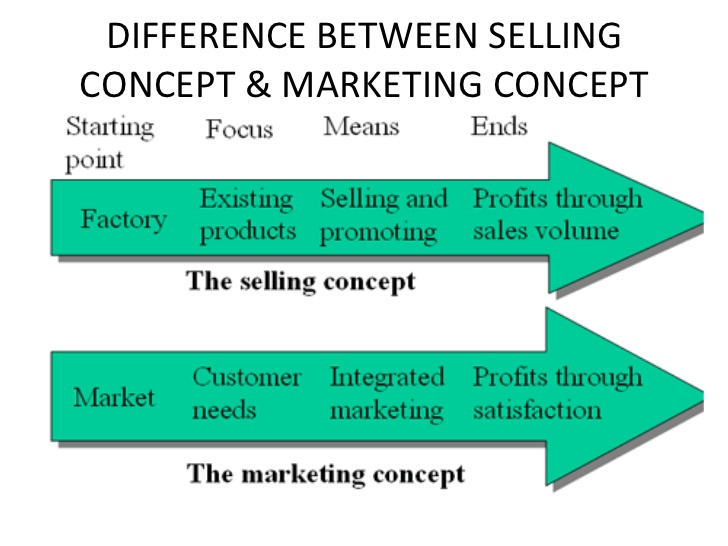 Friday, 3 April, 2020
مرحلة التسويق الاجتماعي
عدم التعارض بين احتياجات المستهلك قصيرة و طويلة الاجل
يدعم المستهلك المنظمات التي تهتم بالمصالح الاجتماعية طويلة الاجل
تهتم المنظمة باشباع حاجات الافراد طويلة الاجل
يهتم التسويق الاجتماعي في 
البيئة
حماية المستهلك
التنوع
الصحة و السلامة و قضايا المجتمع
Friday, 3 April, 2020
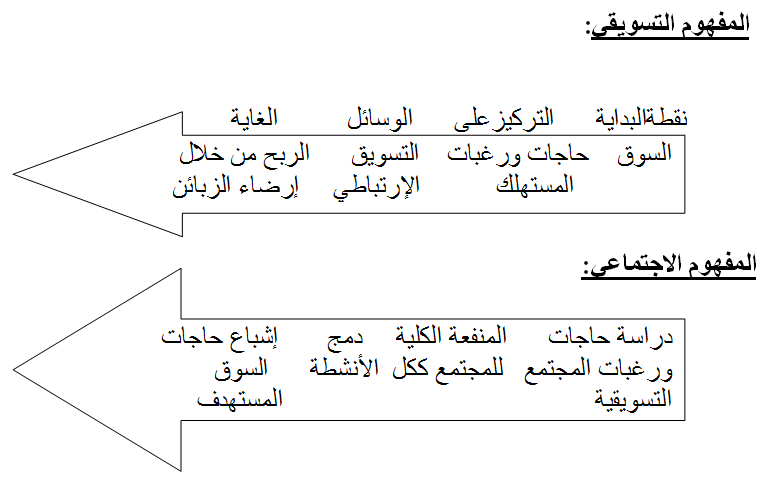 Friday, 3 April, 2020
المفهوم الاخلاقي للتسويق
عدم نشر الاعلانات للسلع المضرة بالصحة
عدم نشر الاعلانات التي تميّز بين البشر على أساس اللون
عدم المبالغة بمواصفات المنتج
التسويق الاخضر
إعادة تدوير النفايات
إنتاج السلع الصديقة للبيئة
السلع الغذائية الصحية
Friday, 3 April, 2020
Marketing Myopia   ظاهرة قصر النظر التسويقي
ظاهرة تفيد التركيز على المبيعات من المنتجات الحالية بدلا من التركيز على اشباع الحاجات الضمنية للمستهلكين المستهدفين والمرتقبين.

اسباب الاصابة بقصر النظر التسويقي:

الاعتقاد بأن النمو في المبيعات /الطلب مضمون طالما أن هناك نمو ملحوظ في السكان و ارتفاع في الدخل ( المستوى المعيشي)
الاعتقاد بأنه لا يوجد بديل منافس للمنتج الرئيسي لتلك الصناعة
الايمان المتزايد بمزايا الانتاج الكبير مما يؤدي الى تناقص كلفة الوحدة المنتجة 
التركيز على منتجات معينه قابلة للتحسين والتطوير المستمر بغرض تخفيض الكلفة الاجتماعية.
Friday, 3 April, 2020
المزيج التسويقي والفرص التسويقية
يعرف المزيج التسويقي بأنه: مجموعة المتغيرات التسويقية التي يمكن السيطرة عليها و التي تقوم المنظمة بمزجها لتقديم الاستجابة التي ترغب فيها لمقابلة رغبات المستهلكين. و يتضمن أربع عناصر (في حال المنتج الملموس) و هي: 
المنتج  Product                                   السعر  Price
المكان ) التوزيع) Place                       الترويج  Promotion

أما الخدمات ( المنتج الغير ملموس) فيتضمن اربع عناصر إضافية:
 مقدمي الخدمة People  		
البيئة المادية Physical evidence
عمليات تقديم الخدمة  Processes
الاداء Performance
Friday, 3 April, 2020
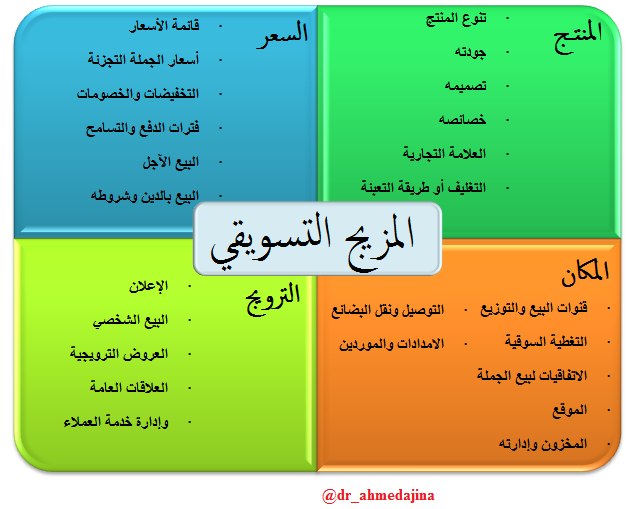 Friday, 3 April, 2020
أسئلة للمناقشة
تحتاج كل منظمة الى تحديد ستراتيجيات الفرص التسويقية المتاحة حاليا و مستقبليا على ضوء امكاناتها و مواردها. تساعد مصفوفة المنتج/السوق على تحليل ستراتيجيات الفرص التسويقية. ناقش ذلك و معززا إجابتك بأمثلة تطبيقية.
Friday, 3 April, 2020
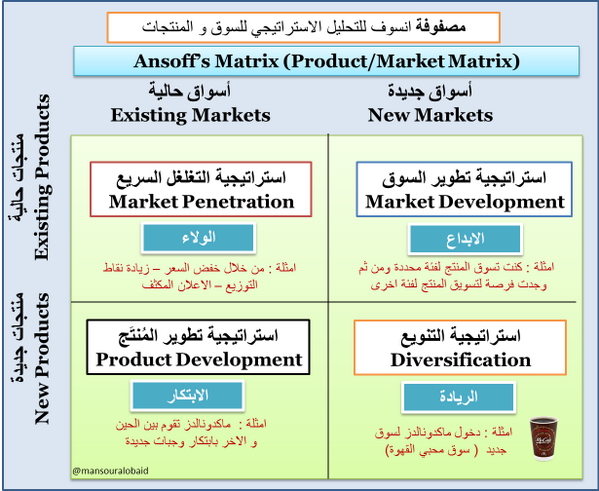 Friday, 3 April, 2020
الفرص التسويقية
تطوير/ تنمية السوق

دخول اسواق جديدة بالمنتج الحالي
اختراق السوق

تحقيق مبيعات اكبر للمنتج و السوق الحاليين
Friday, 3 April, 2020
الفرص التسويقية
التنويع

دخول اسواق جديدة بمنتجات جديدة
تطوير / تنمية المنتج

تحسين بالمنتج و البيع للسوق الحالي
Friday, 3 April, 2020
اسباب الاهتمام بالتسويق
تحتاج المنظمات للتسويق لتصريف بضاعتها
التسويق ينعش من الشركات و التجارة و الاقتصاد ككل
يطور التسويق ثقافة المستهلك
اهمية ادراك كلفة التسويق على الشركات و الافراد
يساعد التسويق على ترشيد الاستهلاك و الغاء الاستهلاك غير الضروري
يساعد التسويق على تطوير منتجات جديدة و الاهتمام بالجودة
يعد التسويق حلقة وصل بين الشركات و المجتمع
Friday, 3 April, 2020
وظائف التسويق
حدد McCarthy الوظائف التسويقية كالاتي:
وظيفة البيع و تشمل نشاطات الترويج  كالبيع الشخصي و العلاقات العامة و الاعلان و الدعاية.
وظيفة النقل و تشمل نقل السلع المادي من اماكن انتاجها الى اماكن استهلاكها
وظيفة التخزين و تشمل الاحتفاظ بالسلع لوقت حاجتها من قبل المستهلكين
وظيفة تصنيف السلع حسب نوعيتها و حجمها حيث تسهل شراؤها من المستهلكين
تحمل المخاطر مثل تقبل او رفض المستهلك للسلع
وظيفة تأمين المعلومات: من خلال الابحاث و الدراسات و الاستخبارات و السجلات الداخلية و نظم معلومات التسويق التي تساعدهم في اتخاذ القرارت اللازمة لخدمة المستهلكين و الاسواق المحتملة.
Friday, 3 April, 2020
المنافع التي يؤديها التسويق
المنفعة: مقدرة المنتج على اشباع حاجات و رغبات المستهلكين

هناك خمس أنواع من المنافع تقدمها دائرتي التسويق و الانتاج:
الانتاج : 
المنفعة الشكلية (مثال موديل السيارة و لونها و حجمها)
المنفعة المتعلقة بالمهمة (مدى قدرة المنتج على الاداء طبقا للتوقعات)
التسويق: 
المنفعة المكانية
المنفعة الزمانية
المنفعة الحيازية
Friday, 3 April, 2020
الانتقادات الموجهة للتسويق
الاعلانات مزعجة
المنتجات ليست بالمواصفات المعلن عنها
يشجع التسويق الافراد من شراء سلع غير ضرورية
يشجع التسويق من شراء سلع ليس لها داع
الغلاف الخارجي مخادع
يشجع التسويق من شراء سلع ضارة
 تضرر المستهلك من المنافسة بين الشركات من خلال التسويق 
التسويق يخدم الاغنياء و يستغل الفقراء
Friday, 3 April, 2020
مشكلات تسويقية معاصرة
تطور مفهوم التسويق تاريخيا من مرحلة المفهموم الانتاجي أبان الثورة الصناعية الى المرحلة المرتبطة بالمنتج و المفهوم البيعي ثم التسويقي و اخيرا مرحلة التسويق الاجتماعي. أي من هذه المفاهيم يستخدم من قبل شركة ابلApple  عند تسويقها لمنتج أي فون iPhone. برّر إجابتك.